Změny k 28. 1. 2021
Změna volacích znaků APP Brno, APP Ostrava a APP Karlovy Vary
BRNO RADAR na PRAHA RADAR
OSTRAVA RADAR na PRAHA RADAR
KARLOVY VARY RADAR na PRAHA RADAR
Úprava volacího znaku TWR Karlovy Vary
KARLOVY VARY VĚŽ na VARY VĚŽ
Změny se promítnou i v mapě ICAO 1 : 500 000, která vstoupí v platnost 25. 2. 2021.
Ve stávající mapě ICAO budou změny realizovány ruční opravou.
Změny ve vzdušném prostoru k 25. 2. 2021
Změna vertikálních hranic MCTR/MTMA.
Důvodem změny je přechod MTMA na výšku AMSL.
Změny ve vzdušném prostoru k 25. 2. 2021
LKCV MTMA
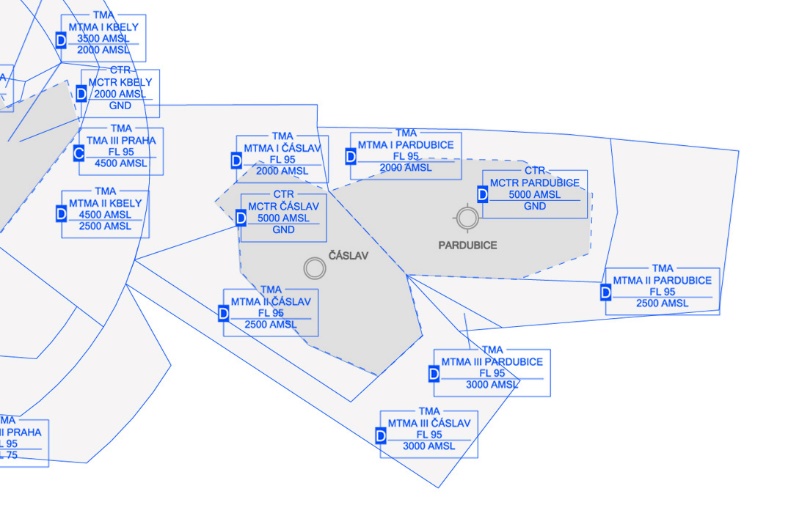 Změny ve vzdušném prostoru k 25. 2. 2021
LKNA MCTR/MTMA
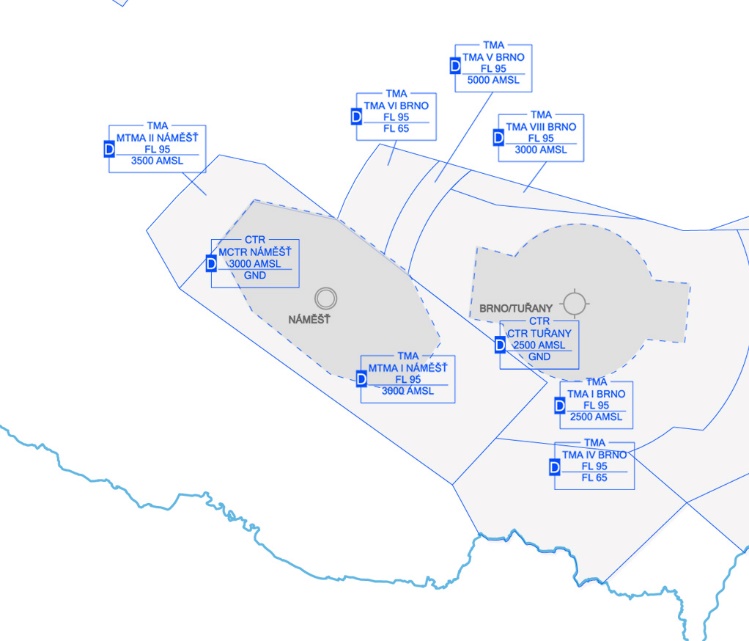 Změny ve vzdušném prostoru k 25. 2. 2021
LKPD MTMA
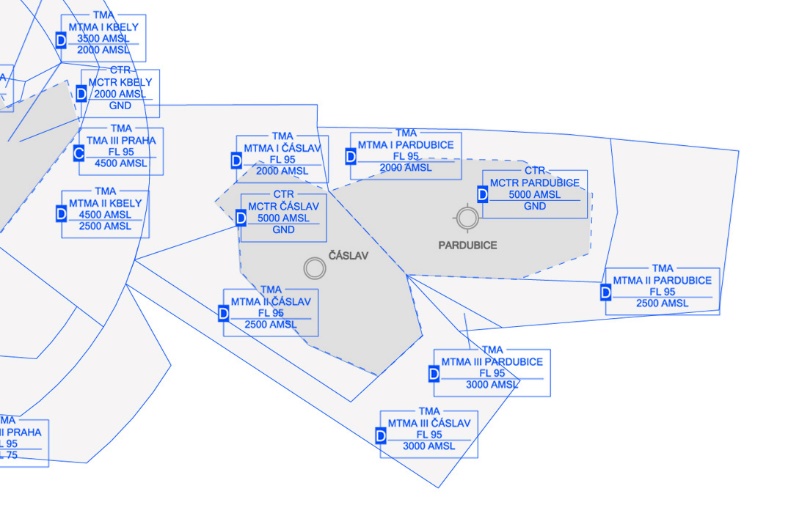 Změny ve vzdušném prostoru k 25. 2. 2021
ZŘÍZENÍ A ÚPRAVA PROSTORŮ TRA A ÚPRAVA TSA22
Zřízení prostorů TRA90 - 92
Úprava prostorů TRA/TSA
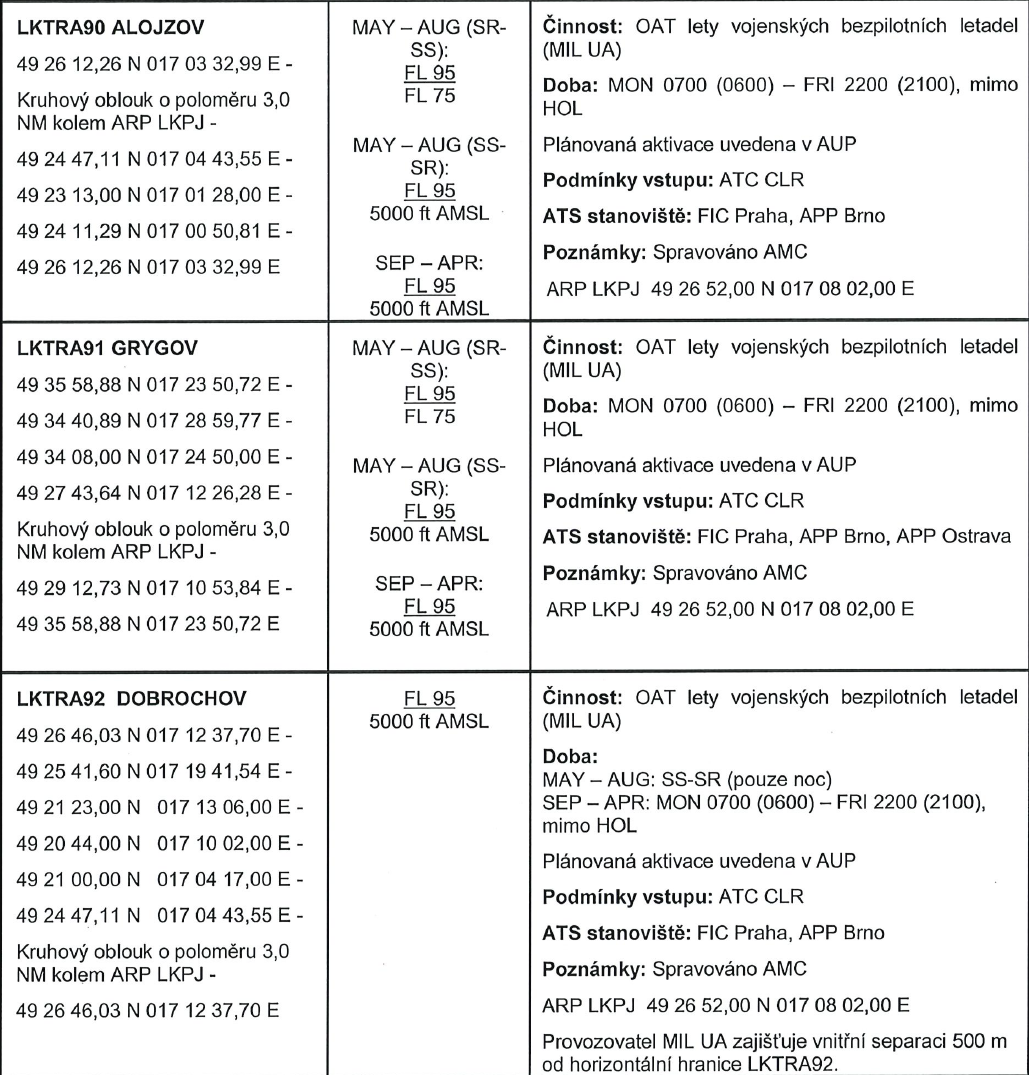 Změny ve vzdušném prostoru k 25. 2. 2021
Úprava vertikálních hranic TRA10 a TRA17
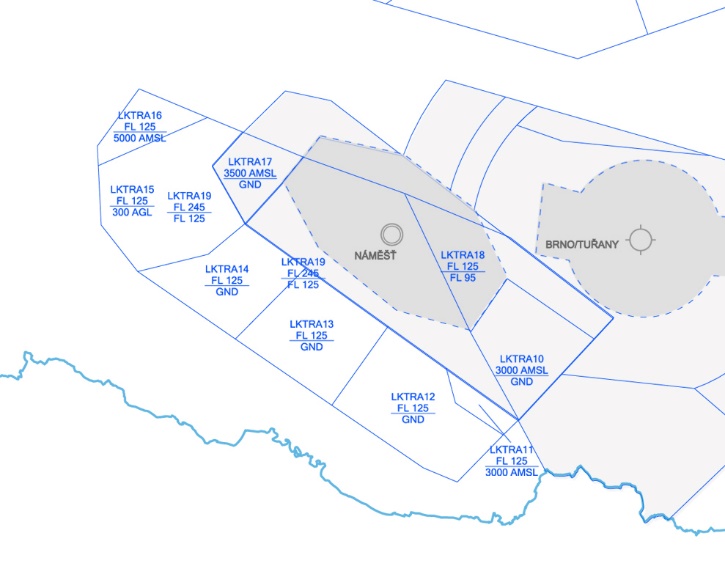 Změny ve vzdušném prostoru k 25. 2. 2021
Úprava horizontálních hranic TRA18
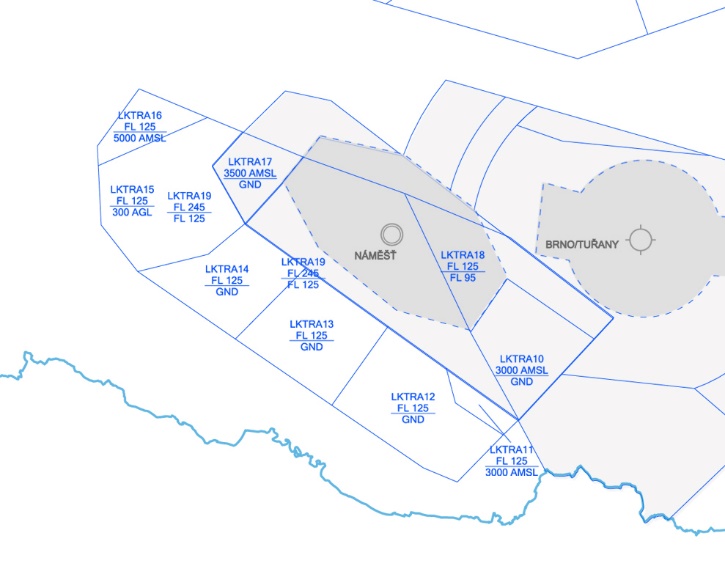 Změny ve vzdušném prostoru k 25. 2. 2021
Úprava vertikálních hranic TRA73
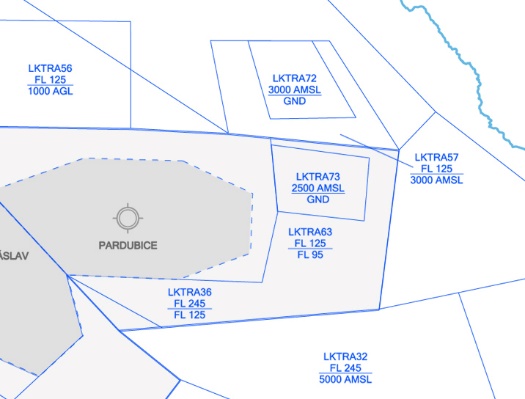 Změny ve vzdušném prostoru k 25. 2. 2021
Úprava horizontálních hranic TRA74, 78, 79 a TSA22
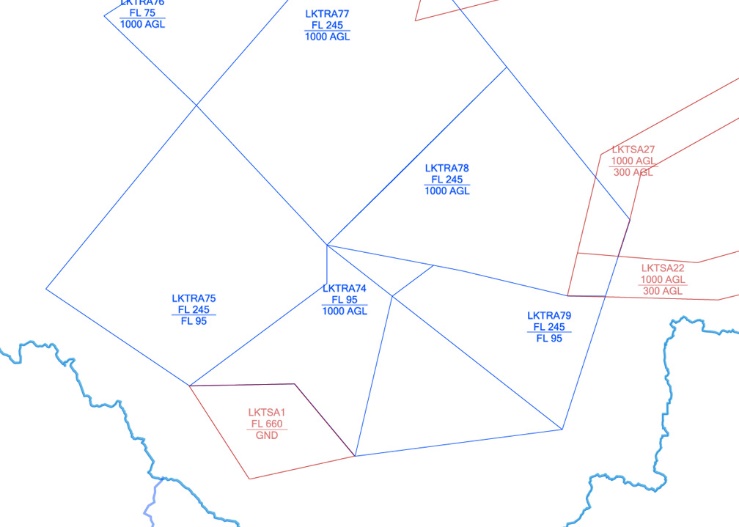 Změny ve vzdušném prostoru k 25. 2. 2021
Zřízení prostorů TRA90, TRA91 a TRA92
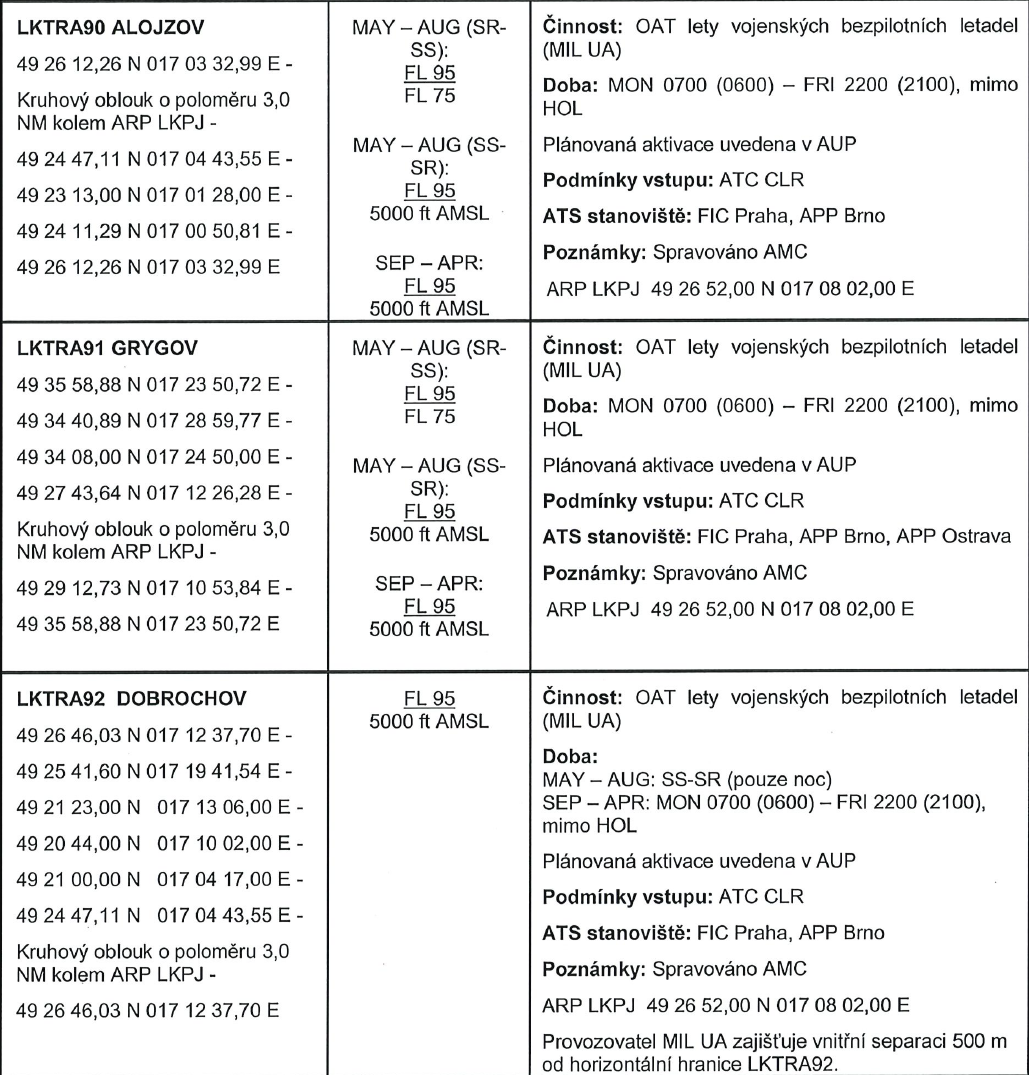 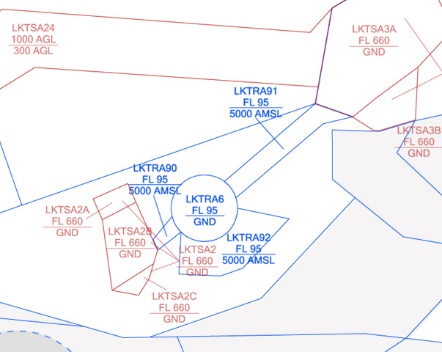 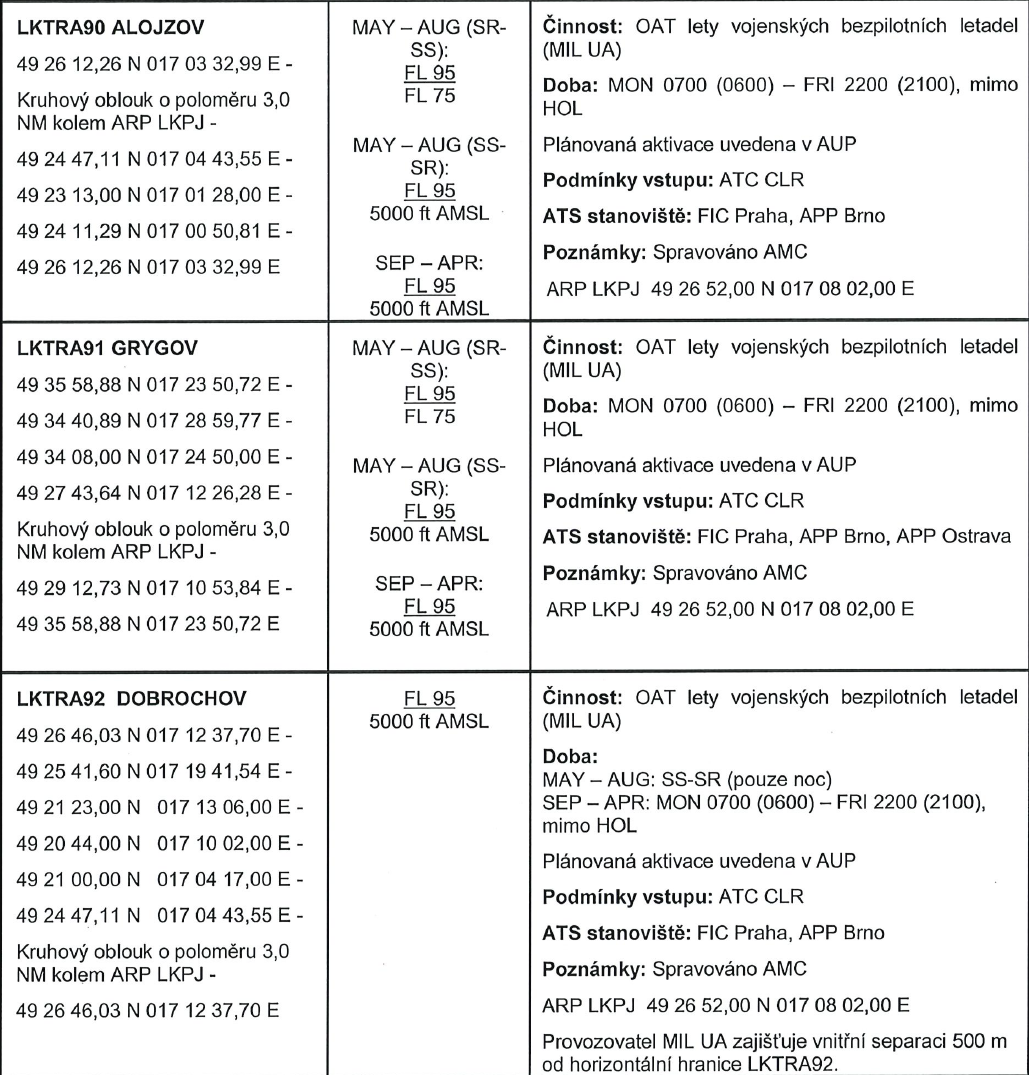 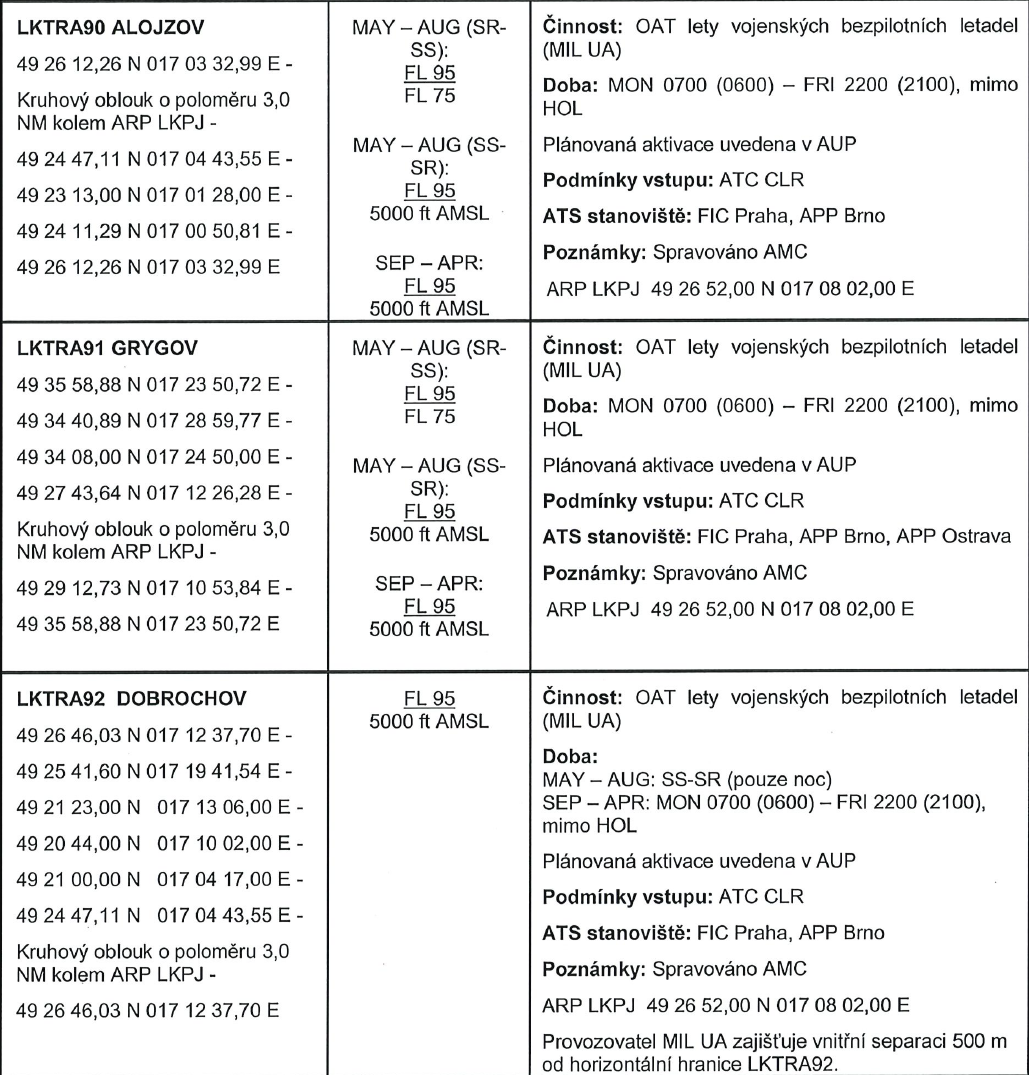 Prostory budou využívány pro speciální operační letový provoz (lety OAT) vojenských bezpilotních letadel (MIL UA).
Změny ve vzdušném prostoru k 25. 2. 2021
MAPA ICAO 1 : 500 000
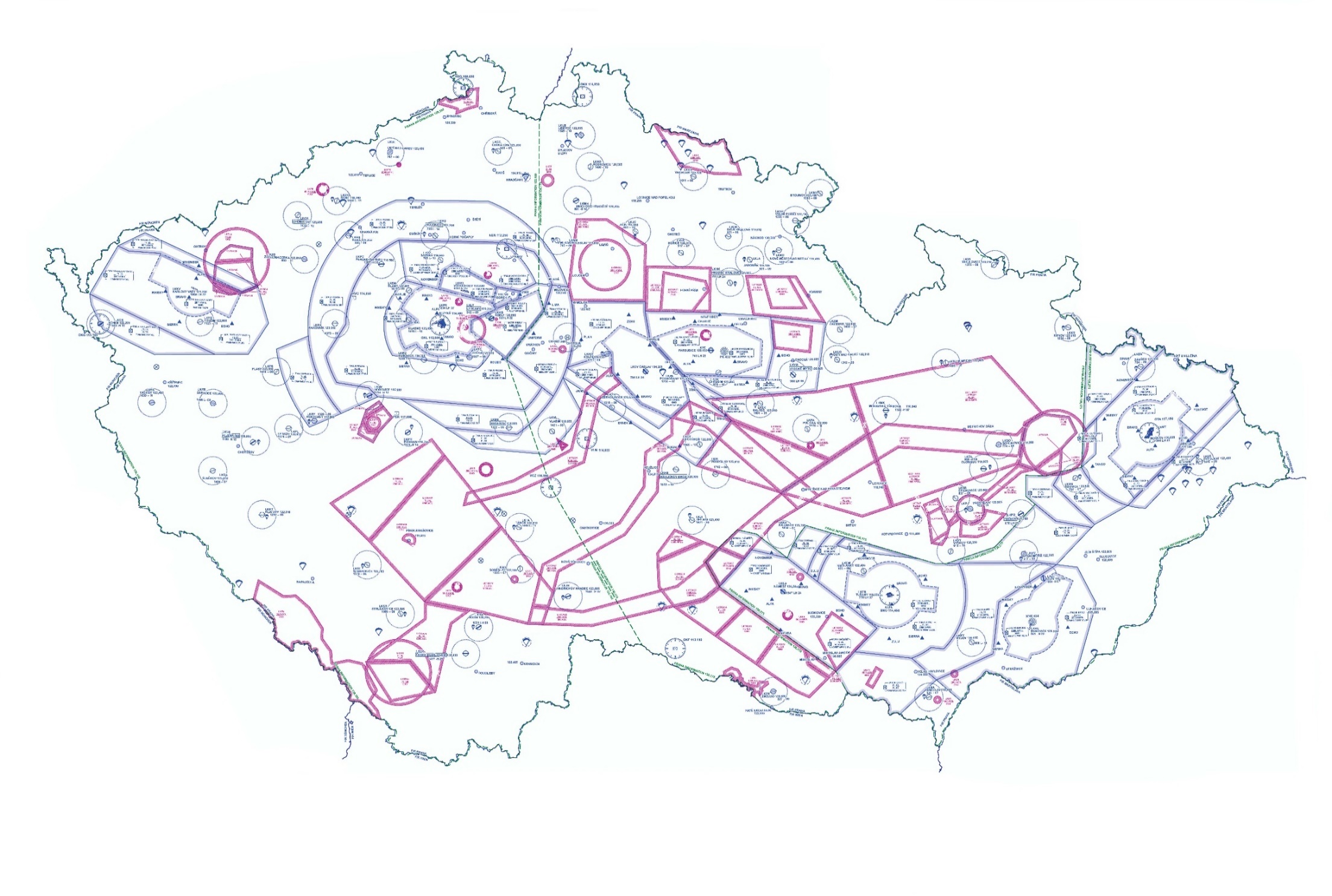 Změny ve vzdušném prostoru k 25. 2. 2021
MAPA ICAO 1 : 500 000
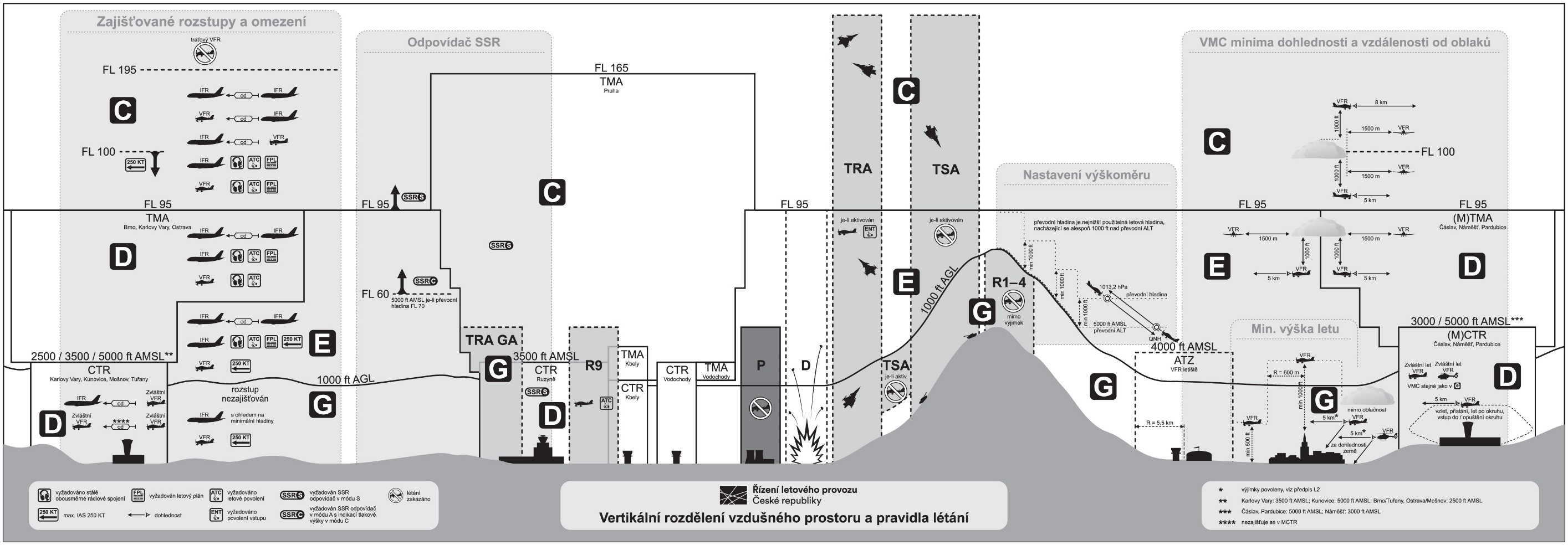 Změny ve vzdušném prostoru k 25. 2. 2021
Zavedení vzdušného prostoru volných tratí (FRA - Free Route Airspace) v ČR
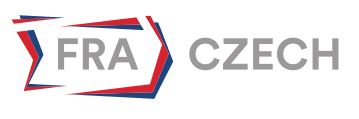 NÁZEV - FRACZECH
HORIZONTÁLNÍ VYMEZENÍ – AoR ACC PRAHA mimo TMA PRAHA
VERTIKÁLNÍ VYMEZENÍ – FL95 – FL660
ČASOVÉ VYMEZENÍ – H24
Struktura letových cest bude pod FL95 zachována.
INFORMAČNÍ OBĚŽNÍK A 5/20
Změny ve vzdušném prostoru k 25. 2. 2021
Zavedení vzdušného prostoru volných tratí (FRA - Free Route Airspace) v ČR
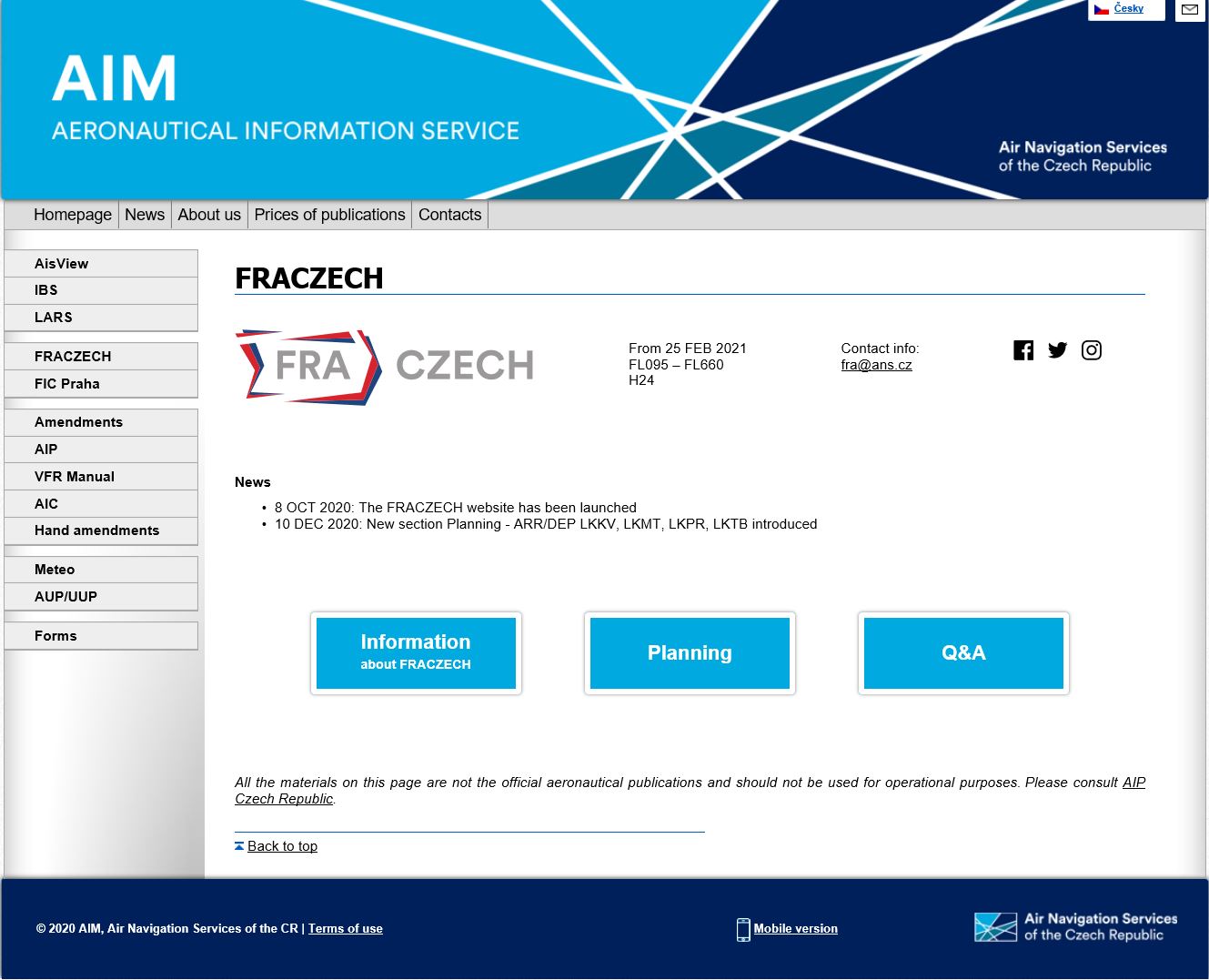 Informace o FRACZECH jsou dostupné na webové stránce
https://aim.rlp.cz/en/fraczech/